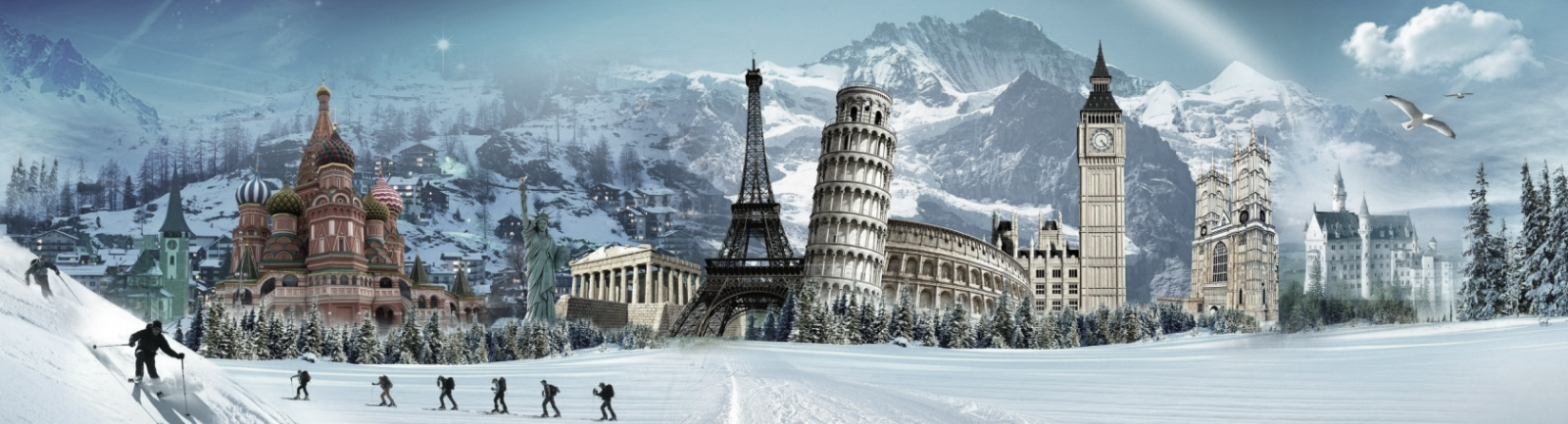 МОДЕЛИ ПРОГНОЗИРОВАНИЯ РАЗВИТИЯ 
ТУРИСТИЧЕСКОГО РЫНКА УКРАИНЫ
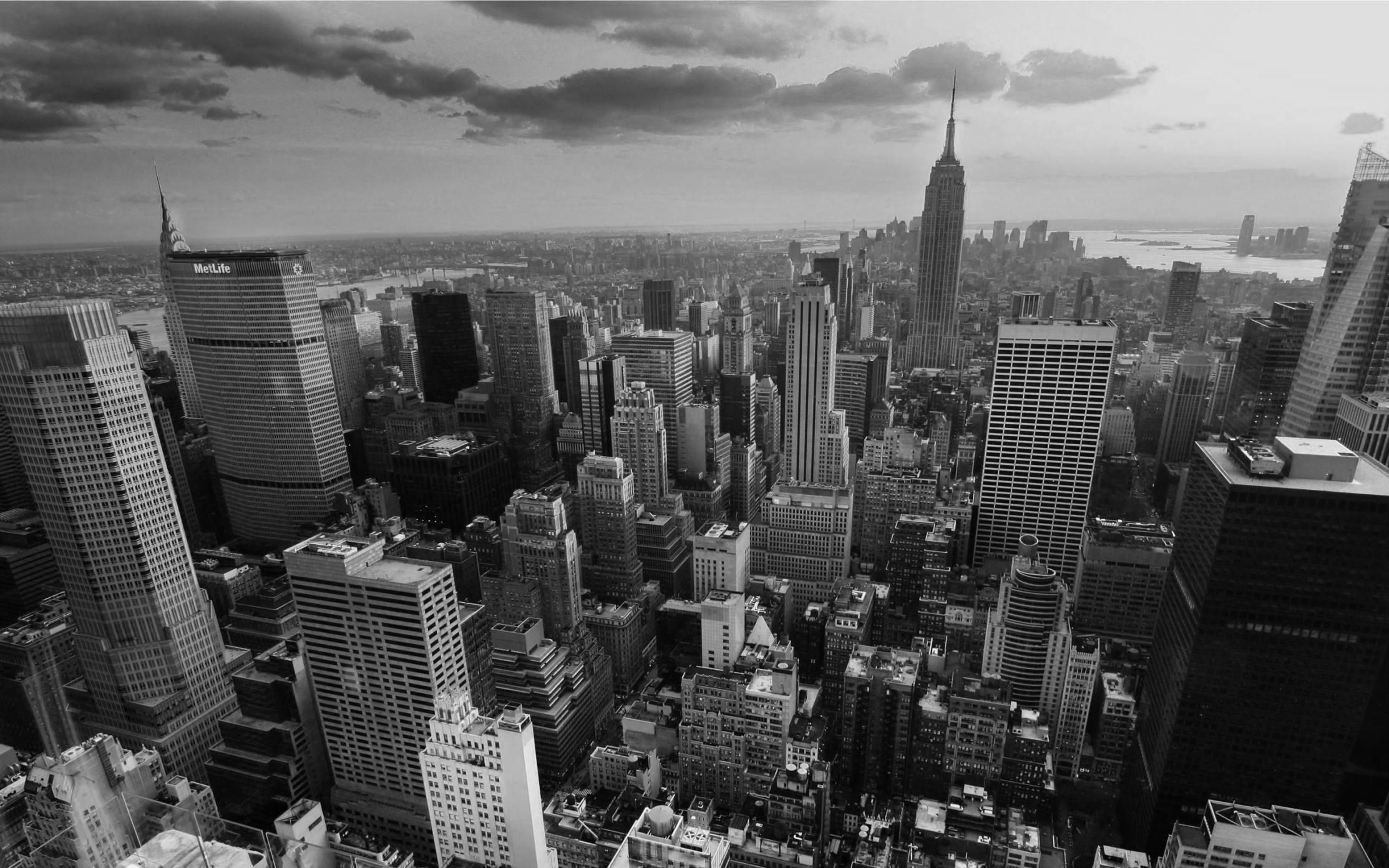 СОДЕРЖАНИЕ
/
/
/
ПОСТРОЕНИЕ МОДЕЛИ ДИНАМИКИ ДОЛИ  ТУРИСТИЧЕСКОЙ ОТРАСЛИ В ВВП
ПОСТРОЕНИЕ МОДЕЛИ ДИНАМИКИ ЧИСЛЕННОСТИ ВНЕШНИХ ТУРИСТОВ
ТЕОРЕТИЧЕСКИЕ АСПЕКТЫ ФУНКЦИОНИРОВАНИЯ ТУРИСТИЧЕСКОЙ ОТРАСЛИ УКРАИНЫ
ВЫВОДЫ
01
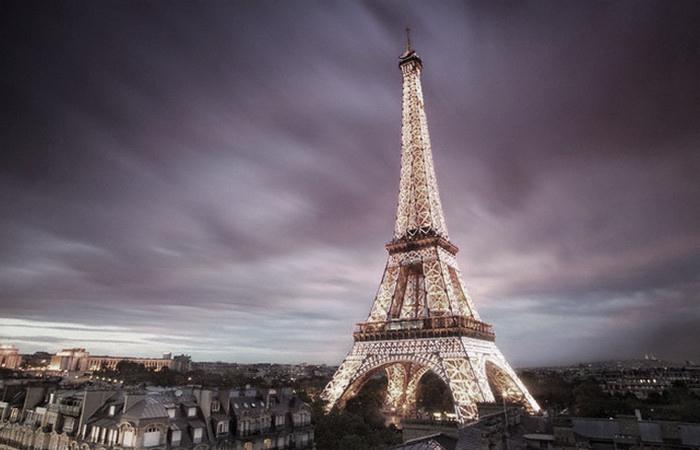 ТЕОРЕТИЧЕСКИЕ АСПЕКТЫ ФУНКЦИОНИРОВАНИЯ ТУРИСТИЧЕСКОЙ ОТРАСЛИ УКРАИНЫ
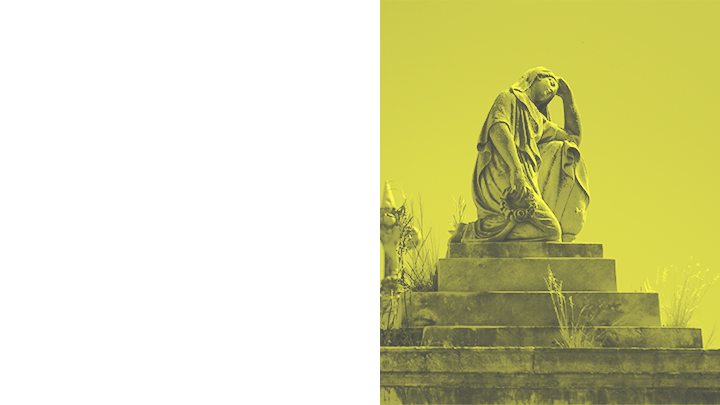 Анализируя тенденцию развития туристической отрасли Украины на международном рынке, необходимо отметить, что она является негативной, что отображается в уменьшении значения показателя туристической конкурентоспособности в 2013 году по сравнению с 2012 годом на 2,17%.
124
84
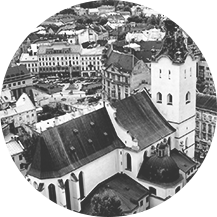 ДИНАМИКА ДОЛИ ВВП
ДИНАМІКА  ТУРИСТИЧНОГО САЛЬДО
ДОЛЯ ТУРИСТИЧЕСКИХ УСЛУГ В ОБЩЕМ ОБЪЕМЕ УСЛУГ
УРОВЕНЬ ЗАНЯТОСТИ В ТУРИСТИЧЕСКОЙ СФЕРЕ
ДИНАМИКА ЧИСЛЕННОСТИ СУБЪЕКТОВ ТУРИСТИЧЕСКОЙ ДЕЯТЕЛЬНОСТИ
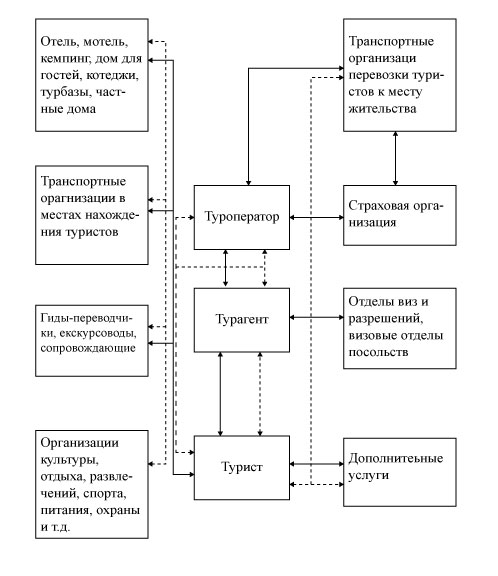 СХЕМА ВЗАИМОДЕЙСТВИЯ СУБЪЕКТОВ ТУРИСТИЧЕСКОЙ ДЕЯТЕЛЬНОСТИ
СТРУКТУРА ТУРИСТИЧЕСКИХ ПОТОКОВ УКРАИНЫ
02
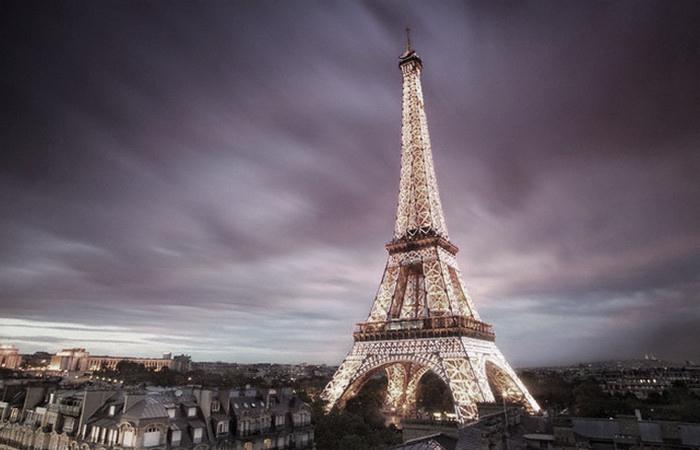 МОДЕЛИРОВАНИЕ ТЕНДЕНЦИЙ РАЗВИТИЯ ТУРИСТИЧЕСКОЙ ОТРАСЛИ УКРАИНЫ
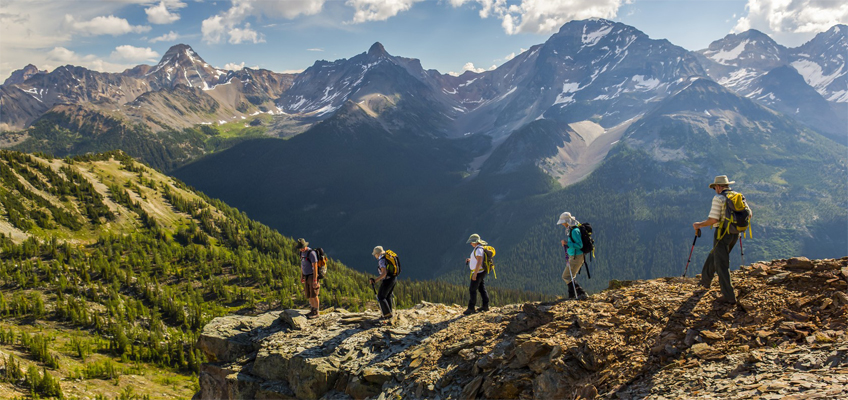 ПОСТАНОВКА ЗАДАЧИ
Y1-доля туристической отрасли в ВВП Украины в денежном выражении;
Y2 – численность украинцев выехавших за границу с  целью туризма.
КОЛИЧЕСТВО УКРАИНЦЕВ, ВЫЕХАВШИХ ЗА ГРАНИЦУ С ЦЕЛЬЮ ТУРИЗМА
ПРОВЕРКА НАЛИЧИЯ ТРЕНДА
КРИТЕРИЙ ФИШЕРА
t=0,07	
t tabl=2,18
КРИТЕРИЙ ФОСТЕРА-СТЮАРТА
КРИТЕРИЙ СЕРИЙ
Ʈmax (N)=6>4.7            Up=4>3.97
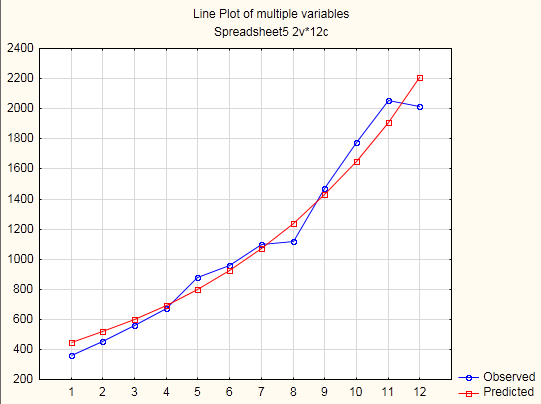 СТЕПЕННАЯ ФУНКЦИЯ
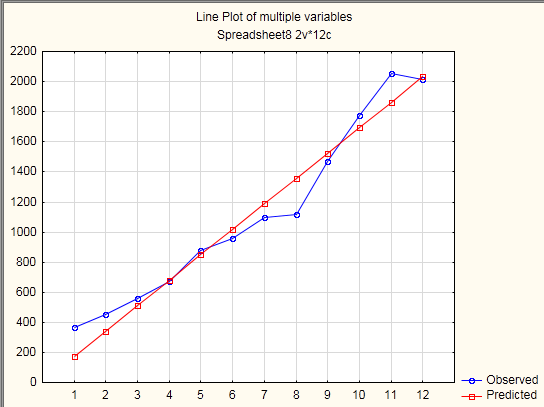 ОБРАТНАЯ ФУНКЦИЯ
ПОКАЗАТЕЛИ АДЕКВАТНОСТИ
ПОКАЗАТЕЛИ АДЕКВАТНОСТИ
ГРАФИК ПОЛУЧЕННЫХ РЕЗУЛЬТАТОВ ПРОГНОЗОВ
ДОЛЯ ТУРИСТИЧЕСКОЙ ОТРАСЛИ В ВВП СТРАНЫ
ПРОВЕРКА НАЛИЧИЯ ТРЕНДА
КРИТЕРИЙ ФИШЕРА
Fтеор=0,08     F(0.05;5;5)=5,05
КРИТЕРИЙ ФОСТЕРА-СТЮАРТА
КРИТЕРИЙ СЕРИЙ
Ʈmax (N)=6>4.44            Up=2>1.97
МЕТОД ХАРАКТЕРИСТИК
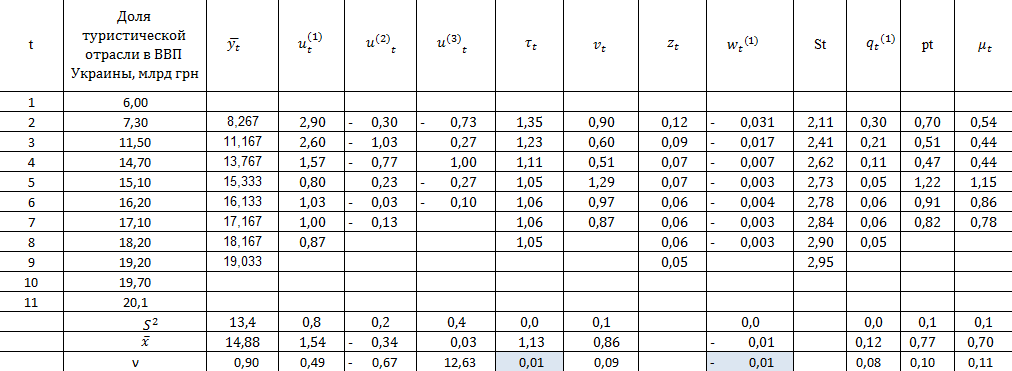 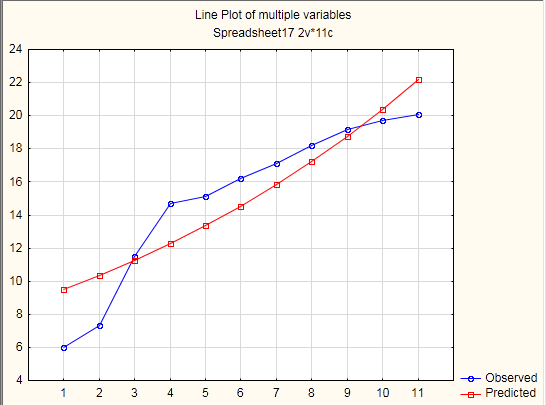 ПОКАЗАТЕЛЬНАЯ ФУНКЦИЯ
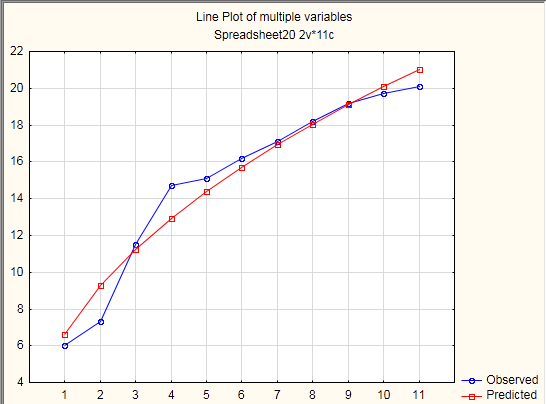 СТЕПЕННАЯ ФУНКЦИЯ
ПОКАЗАТЕЛИ АДЕКВАТНОСТИ
ПРОГНОЗ ТУРИСТИЧЕСКОЙ ОТРАСЛИ В ВВП СТРАНЫ НА 2016-2020 ГГ.
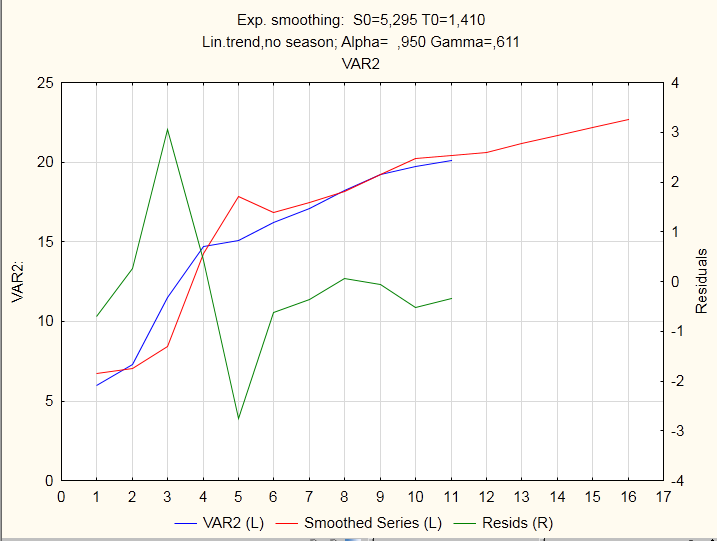 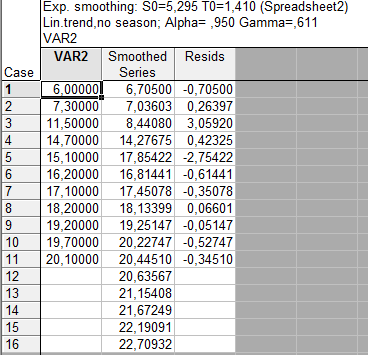 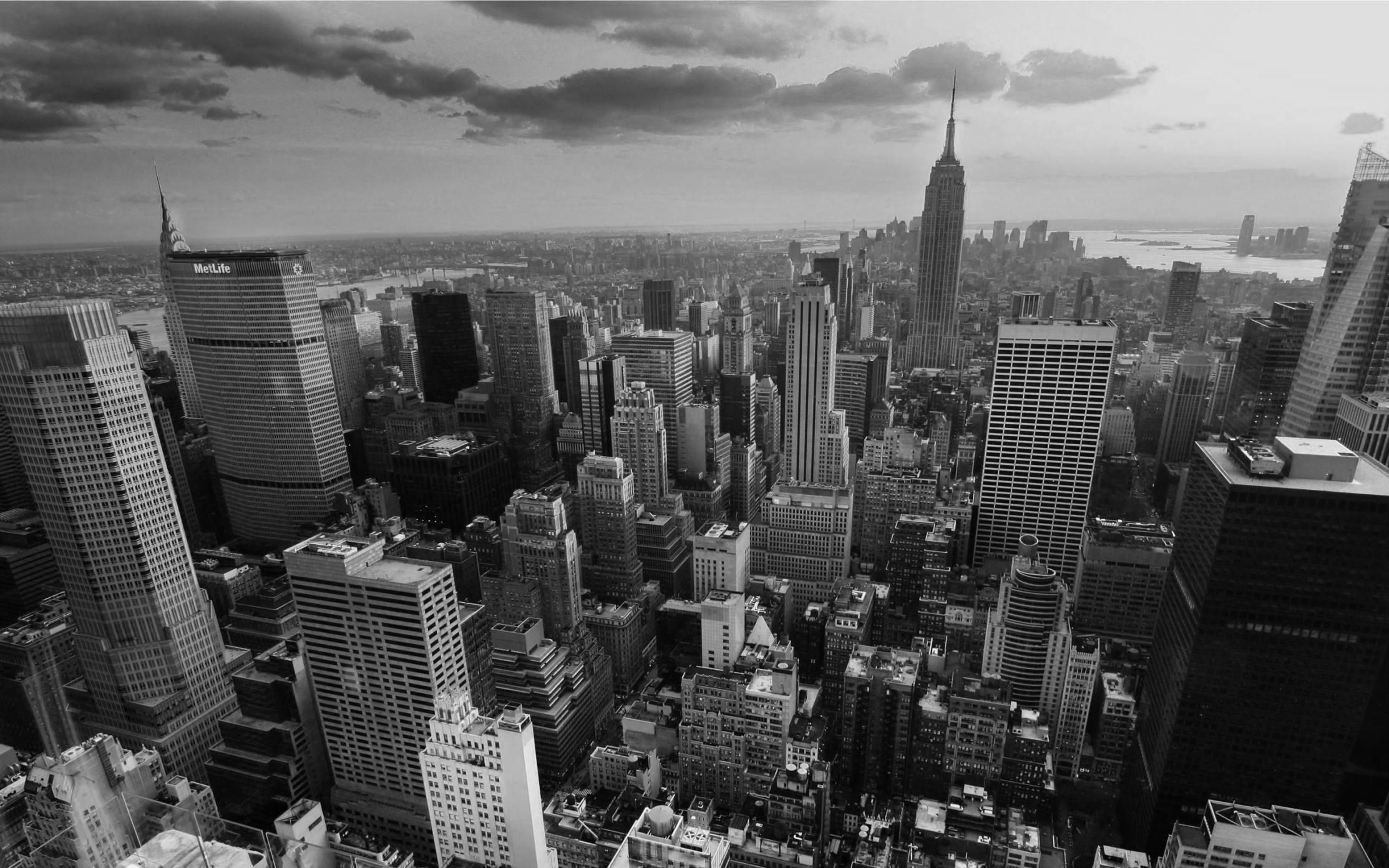 ВЫВОДЫ
Прогнозные значения, полученные в результате построение трендовых моделей, свидетельствуют о положительной динамики развития туристической отрасли Украины в ближайшие несколько лет. Однако необходимо отметить, что темпы роста показателей свидетельствующих об уровне развития  туризма в Украине, имеет тенденцию к замедлению, подобная ситуация может быть вызвана исчерпанием туристической инфраструктурой Украины своих возможностей. Такая тенденция в долгосрочной перспективе может привезти к отрицательному показателю развития отрасли
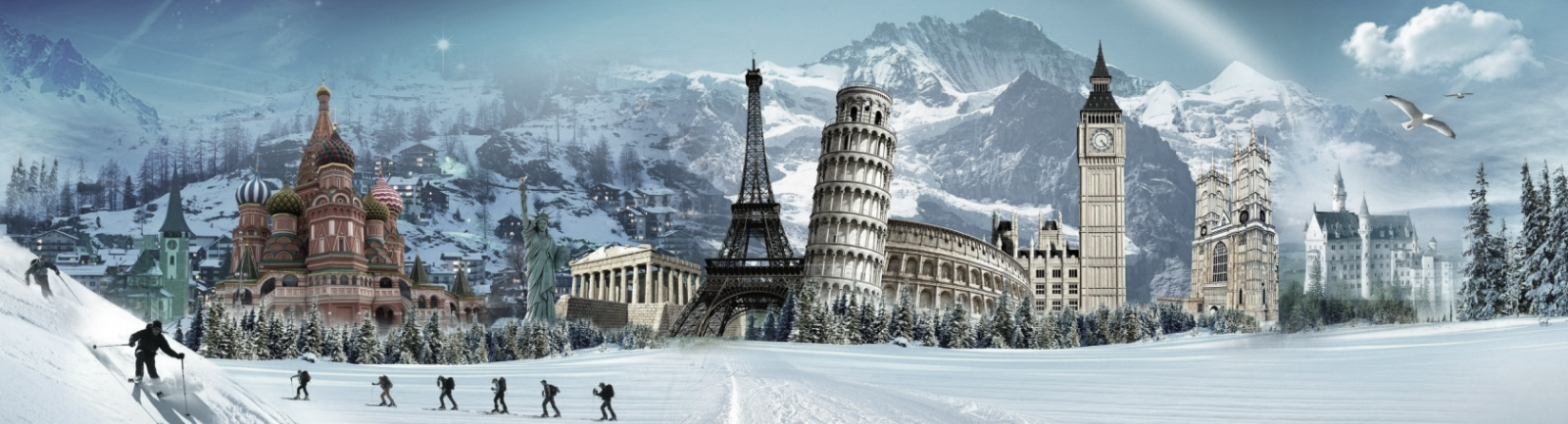 СПАСИБО ЗА ВНИМАНИЕ